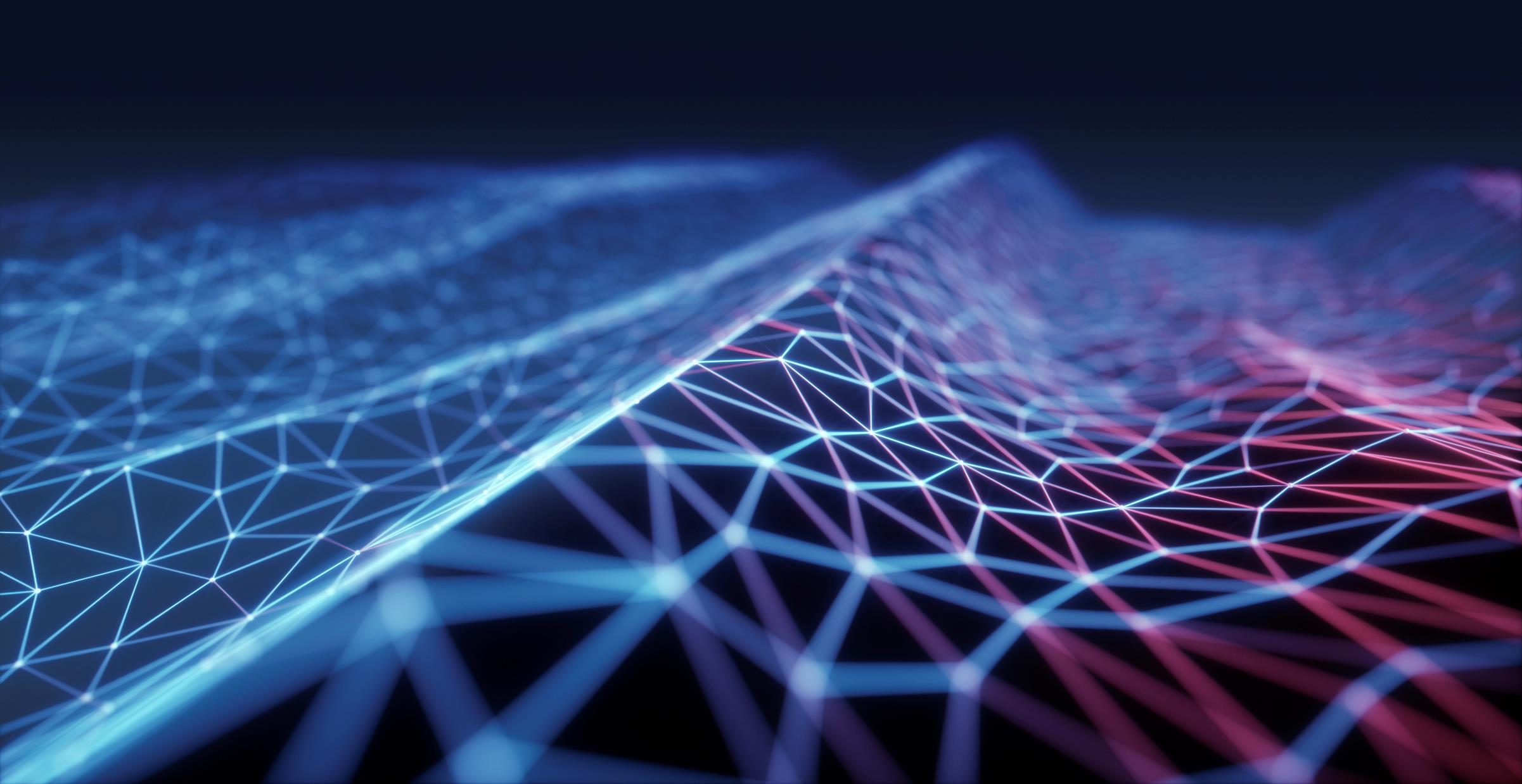 Forget None Of His Benefits
Psalms 103
God has blessed us with every spiritual blessing
“Blessed be the God and Father of our Lord Jesus Christ, who has blessed us with every spiritual blessing in the heavenly places in Christ, 4 just as He chose us in Him before the foundation of the world, that we would be holy and blameless before Him.” (Ephesians 1:3-4)
Are you “in Him”? (Galatians 3:27)
[Speaker Notes: Gal 3:27-29
For all of you who were baptized into Christ have clothed yourselves with Christ. 28 There is neither Jew nor Greek, there is neither slave nor free man, there is neither male nor female; for you are all one in Christ Jesus. 29 And if you belong to Christ, then you are Abraham's descendants, heirs according to promise.]
God has Charged us with Never forgetting
“9 For he who lacks these qualities is blind or short-sighted, having forgotten his purification from his former sins. 10 Therefore, brethren, be all the more diligent to make certain about His calling and choosing you; for as long as you practice these things, you will never stumble; 11 for in this way the entrance into the eternal kingdom of our Lord and Savior Jesus Christ will be abundantly supplied to you.” (2 Peter 1:9-11; note the context going back to vs. 1; cf., Ephesians 2:11-12)
“Remember…” (Psalms 143:5; 77:11; Matthew 16:9)
[Speaker Notes: 2 Peter 1:5-11
Now for this very reason also, applying all diligence, in your faith supply moral excellence, and in your moral excellence, knowledge, 6 and in your knowledge, self-control, and in your self-control, perseverance, and in your perseverance, godliness, 7 and in your godliness, brotherly kindness, and in your brotherly kindness, love. 8 For if these qualities are yours and are increasing, they render you neither useless nor unfruitful in the true knowledge of our Lord Jesus Christ. 9 For he who lacks these qualities is blind or short-sighted, having forgotten his purification from his former sins. 10 Therefore, brethren, be all the more diligent to make certain about His calling and choosing you; for as long as you practice these things, you will never stumble; 11 for in this way the entrance into the eternal kingdom of our Lord and Savior Jesus Christ will be abundantly supplied to you. 

Ps 77:11
I shall remember the deeds of the Lord; Surely I will remember Your wonders of old. 

Amazing how many verses speak of man asking God to remember?

Ps 143:5
I remember the days of old; I meditate on all Your doings; I muse on the work of Your hands. 

Eph 2:11-14
herefore remember that formerly you, the Gentiles in the flesh, who are called "Uncircumcision" by the so-called "Circumcision," which is performed in the flesh by human hands —  12 remember that you were at that time separate from Christ, excluded from the commonwealth of Israel, and strangers to the covenants of promise, having no hope and without God in the world. 13 But now in Christ Jesus you who formerly were far off have been brought near by the blood of Christ.]
Why would we ever forget?
Fail to be reminded. (2 Peter 1:12-15)
Not constantly nourished. (1 Timothy 4:6)
Hearts and minds filled with other things. (Colossians 1:9 vs. Acts 5:3)
Physical prosperity. (Deuteronomy 8:11ff)
Don’t appreciate what God has done for us! (Psalms 103)
[Speaker Notes: 2 Peter 1:5-11
Now for this very reason also, applying all diligence, in your faith supply moral excellence, and in your moral excellence, knowledge, 6 and in your knowledge, self-control, and in your self-control, perseverance, and in your perseverance, godliness, 7 and in your godliness, brotherly kindness, and in your brotherly kindness, love. 8 For if these qualities are yours and are increasing, they render you neither useless nor unfruitful in the true knowledge of our Lord Jesus Christ. 9 For he who lacks these qualities is blind or short-sighted, having forgotten his purification from his former sins. 10 Therefore, brethren, be all the more diligent to make certain about His calling and choosing you; for as long as you practice these things, you will never stumble; 11 for in this way the entrance into the eternal kingdom of our Lord and Savior Jesus Christ will be abundantly supplied to you. 

Ps 77:11
I shall remember the deeds of the Lord; Surely I will remember Your wonders of old. 

Amazing how many verses speak of man asking God to remember?

Ps 143:5
I remember the days of old; I meditate on all Your doings; I muse on the work of Your hands. 

Eph 2:11-14
herefore remember that formerly you, the Gentiles in the flesh, who are called "Uncircumcision" by the so-called "Circumcision," which is performed in the flesh by human hands —  12 remember that you were at that time separate from Christ, excluded from the commonwealth of Israel, and strangers to the covenants of promise, having no hope and without God in the world. 13 But now in Christ Jesus you who formerly were far off have been brought near by the blood of Christ.]
God Pardons all our iniquities
“Pardon” - meaning forgiveness. Legal connotation of acquittal or exoneration. 
“Iniquity” - refers to our guilt.
God alone forgives or pardons. (Exodus 34:6-7; Luke 5:20ff; Jeremiah 31:34)
Psalms 130:3-4, “If You, Lord, should mark iniquities, O Lord, who could stand? 4 But there is forgiveness with You, that You may be feared.” (cf., Psalms 143:2; Ezra 9:13-15)
[Speaker Notes: Ex 34:6-8
Then the Lord passed by in front of him and proclaimed, "The Lord, the Lord God, compassionate and gracious, slow to anger, and abounding in lovingkindness and truth; 7 who keeps lovingkindness for thousands, who forgives iniquity, transgression and sin; yet He will by no means leave the guilty unpunished, visiting the iniquity of fathers on the children and on the grandchildren to the third and fourth generations." 

Luke 5:17-26
1 One day He was teaching; and there were some Pharisees and teachers of the law sitting there, who had come from every village of Galilee and Judea and from Jerusalem; and the power of the Lord was present for Him to perform healing. 18 And some men were carrying on a bed a man who was paralyzed; and they were trying to bring him in and to set him down in front of Him. 19 But not finding any way to bring him in because of the crowd, they went up on the roof and let him down through the tiles with his stretcher, into the middle of the crowd, in front of Jesus. 20 Seeing their faith, He said, "Friend, your sins are forgiven you."  21 The scribes and the Pharisees began to reason, saying, "Who is this man who speaks blasphemies? Who can forgive sins, but God alone?" 22 But Jesus, aware of their reasonings, answered and said to them, "Why are you reasoning in your hearts?  23 "Which is easier, to say, 'Your sins have been forgiven you,' or to say, 'Get up and walk'?  24 "But, so that you may know that the Son of Man has authority on earth to forgive sins," — He said to the paralytic — "I say to you, get up, and pick up your stretcher and go home."  25 Immediately he got up before them, and picked up what he had been lying on, and went home glorifying God. 26 They were all struck with astonishment and began glorifying God; and they were filled with fear, saying, "We have seen remarkable things today." 

Ezra 9:13-15
After all that has come upon us for our evil deeds and our great guilt, since You our God have requited us less than our iniquities deserve, and have given us an escaped remnant as this, 14 shall we again break Your commandments and intermarry with the peoples who commit these abominations? Would You not be angry with us to the point of destruction, until there is no remnant nor any who escape? 15 "O Lord God of Israel, You are righteous, for we have been left an escaped remnant, as it is this day; behold, we are before You in our guilt, for no one can stand before You because of this."]
God Heals all our diseases
Heals - mended and whole, cured (Strong) Made healthy (BDB); to be restored (Vine)
Do we need a Physician? (Luke 5:31)
“Heal my soul, for I have sinned against You.” (Psalms 41:4)
“Do you wish to get well?” (John 5:6; Psalms 107:20)
Not superficially! (Jeremiah 6:14)
Why has our spiritual health not been restored? (Jeremiah 8:18-22; cf., Isaiah 1:6; 3 John 2)
[Speaker Notes: Ps 107:19-21
Then they cried out to the Lord in their trouble;
He saved them out of their distresses. 
20 He sent His word and healed them,
And delivered them from their destructions. 
21 Let them give thanks to the Lord for His lovingkindness,
And for His wonders to the sons of men!]
God Redeems our life from the pit
Redeem - to ransom or buy/purchase back. (Psalms 74:2; 77:15)
Creates possession and ownership. (Isaiah 43:1, 1 Peter 2:9-12)
Redeemed “our life from the pit” - from death. (Hosea 13:14)
Our salvation. (Isaiah 62:12; Ephesians 1:3-7; Romans 3:23-26)
Jesus paid the price we couldn’t pay. (Psalms 49:7)
[Speaker Notes: Ps 74:1-2
O God, why have You rejected us forever? Why does Your anger smoke against the sheep of Your pasture? 
2 Remember Your congregation, which You have purchased of old, Which You have redeemed to be the tribe of Your inheritance; And this Mount Zion, where You have dwelt. 

Ps 77:11-15
I shall remember the deeds of the Lord; Surely I will remember Your wonders of old.  
12 I will meditate on all Your work And muse on Your deeds. 
13 Your way, O God, is holy; What god is great like our God? 
14 You are the God who works wonders; You have made known Your strength among the peoples. 
15 You have by Your power redeemed Your people, The sons of Jacob and Joseph. Selah. 

Isa 43:1-5
But now, thus says the Lord, your Creator, O Jacob, And He who formed you, O Israel, "Do not fear, for I have redeemed you; I have called you by name; you are Mine! 
2 "When you pass through the waters, I will be with you; And through the rivers, they will not overflow you. When you walk through the fire, you will not be scorched, Nor will the flame burn you. 
3 "For I am the Lord your God, The Holy One of Israel, your Savior; I have given Egypt as your ransom, Cush and Seba in your place. 
4 "Since you are precious in My sight, Since you are honored and I love you, I will give other men in your place and other peoples in exchange for your life. 
5 "Do not fear, for I am with you; I will bring your offspring from the east, And gather you from the west.]
God crowns our life with lovingkindness & Compassion
“Crown” - to encircle or protect.  (Psalms 5:11-12; 8:3-5)
As a Shepherd protects His flock  (John 10:27-30; Romans 8:31-39)
We take note of the “crown” Jesus wore that we might wear one ourselves. (Matthew 27:29;  Revelation 4:9-11)
Note: Jesus’ crown is the royal crown. Ours is the crown of victory! The victors crown, a symbol of triumph.
Paul wanted all to receive the same crown he anticipated. (2 Timothy 4:7-8)
Hold on to it! (Revelation 2:10; 3:11)
[Speaker Notes: Crowns - stephanos - the prize in public games, the crown of victory. Diadema used for a royal crown]
God Satisfies our years with good things
“Satisfies” - to be filled.
Fulfilled in heaven. (Psalms 17:`15)
“Blessed are they who hunger and thirst for righteousness, for they shall be satisfied.” (Matthew 5:6)
God renews our Youth like an eagle
Physically or spiritually?
Initially through the waters of baptism. (Titus 3:5)
Continuing every day of our lives. (Romans 12:1-2; 2 Corinthians 4:16ff)
God is compassionate & Gracious
Do we truly know God? (Exodus 34:6-7)
God indeed will not strive with us forever!
Be thankful that God has not dealt with us according to our sins!
These benefits are for…
Who don’t forget about His benefits and are continually thankful.
“Bless the Lord”
Who study “His ways” and submit to them. (vs. 7)
Who understand our “days are like grass”. (vs. 15)
Keep His covenant and remember to keep His precepts. (vs. 18)
Serve Him doing His will. (vs. 21)
 We ought to “give a return for the benefit we received”. (2 Chronicles 32:25)
“What shall I render to the Lord for all His benefits toward me?” (Psalms 116:12)